Творческая встреча с  Еленой Наумовой
«Кто хочет понять поэта, должен идти в страну поэта» (Гёте)
Елена Наумова
Родилась в Слободском районе Кировской области
Член литературного клуба «Молодость» 
Победитель поэтических конкурсов журналов «Смена» и «Сельская молодёжь»
С 1984 г. по 1990 г. учится в Литературном институте им. М. Горького
1985 год - первый сборник стихов «Девочка и дождь»
В 1989 году принята в члены Союза писателей
В 1990 г., окончив Литинститут и вернувшись в Вятку, Елена работает журналистом в местных СМИ и продолжает писать стихи и прозу.
Книга стихов «Сквозь листву»-лауреат Всероссийской премии им. Николая Заболоцкого
Елена Наумова – лауреат II и V Московских международных конкурсов современной поэзии «Золотое перо».
2008 г. - книга 
«Серая кошка на белом облаке» - 
финалист премии им. И.Бунина
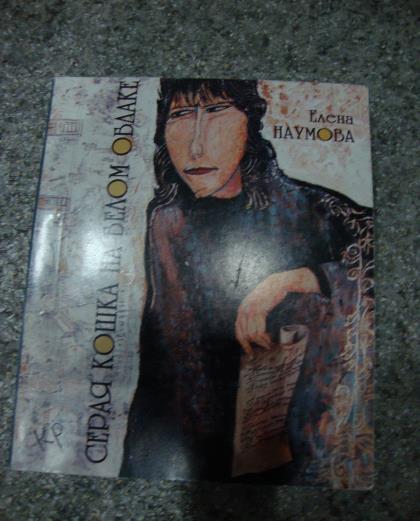 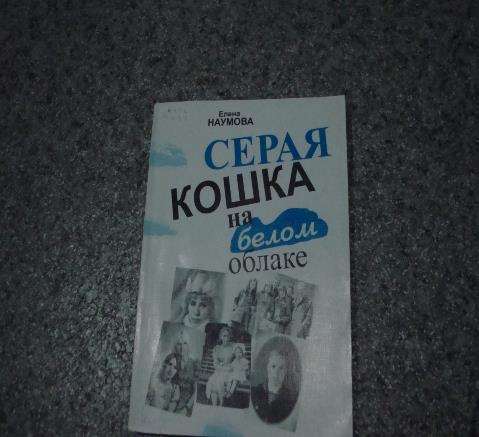 Книга «Цветок папоротника» -победитель в областном конкурсе «Вятская книга - 2009» в номинации «Лучшее художественное издание».
2010 год -  в издательстве «ДЕТГИЗ» вышла книга стихов для детей 
«Шла по городу ворона»
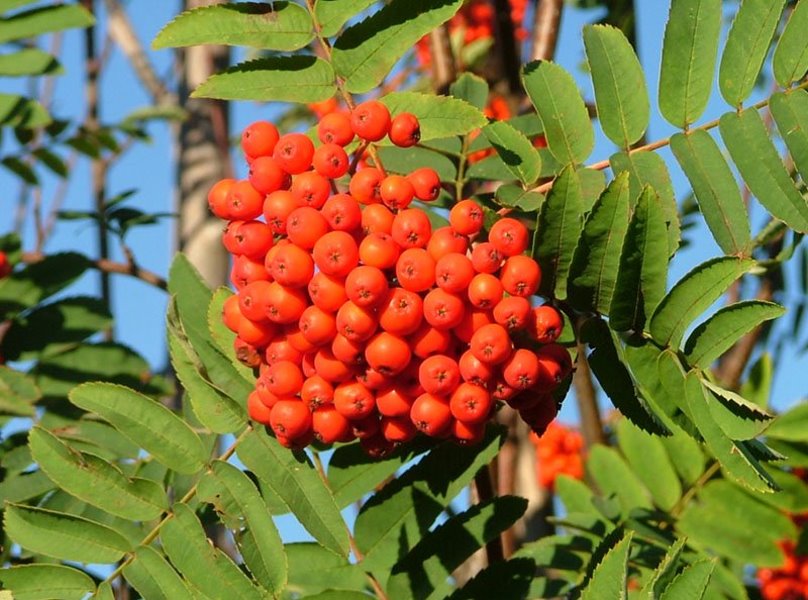 «Елена Наумова – поэт из тех, кто живет на весу – как листва, дрожит на ветру жизни - как листва, птицы радости и печали поют в ее душе – как в листве, ее стихи откровенны и трепетны – как листва, и в лучших ее строках, есть волненье листвы, пребывающей в постоянном движении на весу…»
(Ю. Мориц)
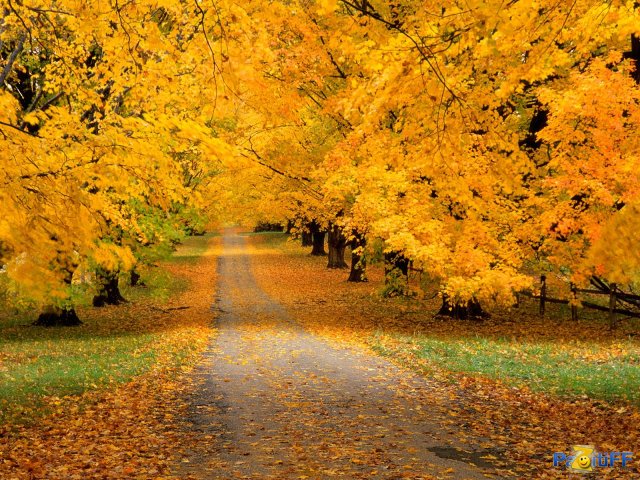 Конечно, 
осень
мне всех
милей…
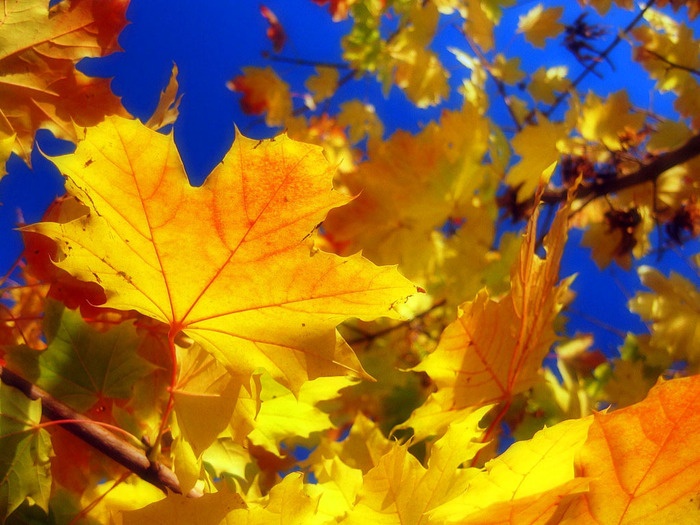 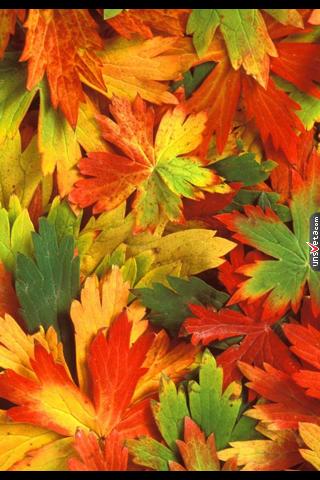 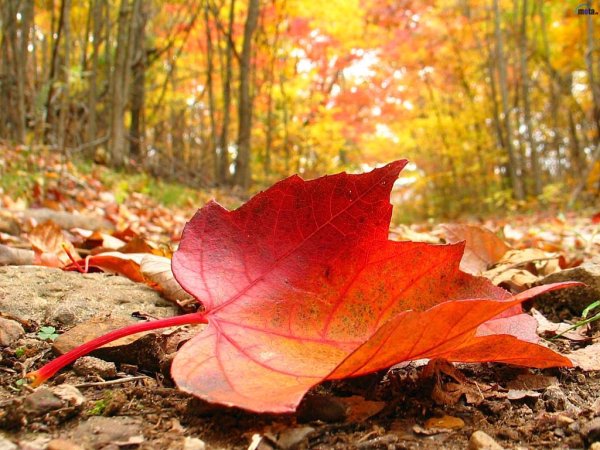 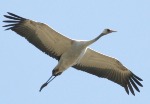 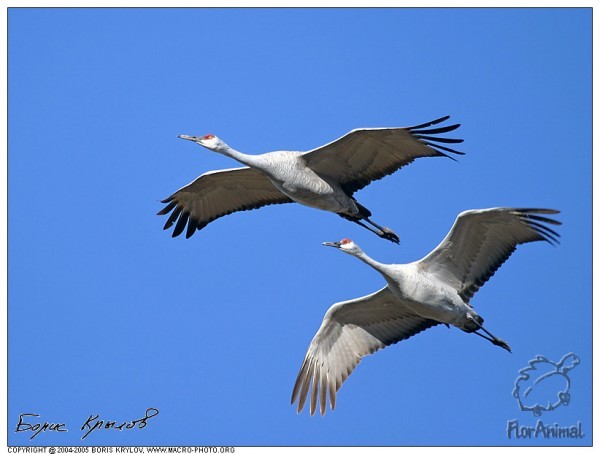 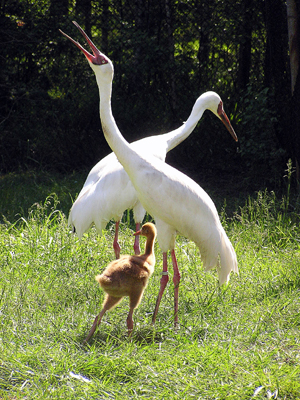 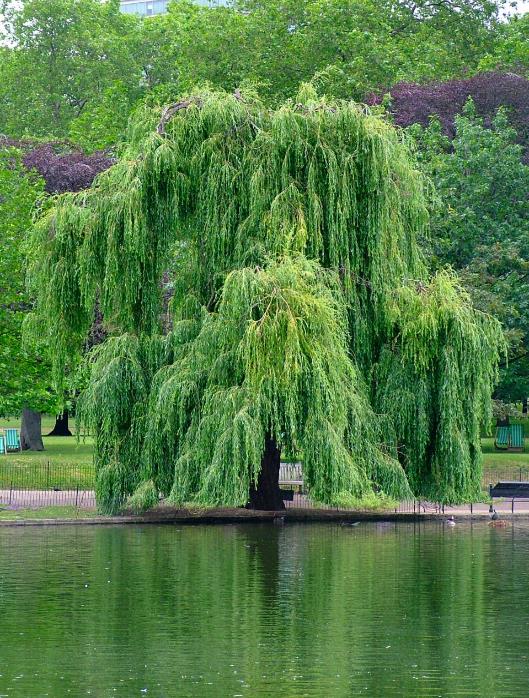 Природа 
в лирике
Е.Наумовой
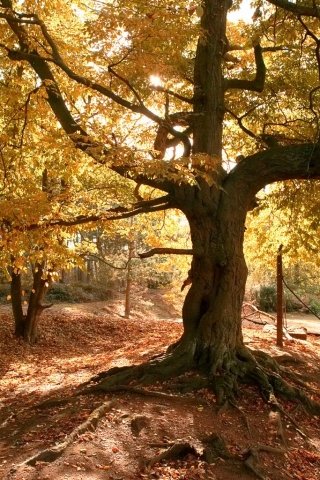 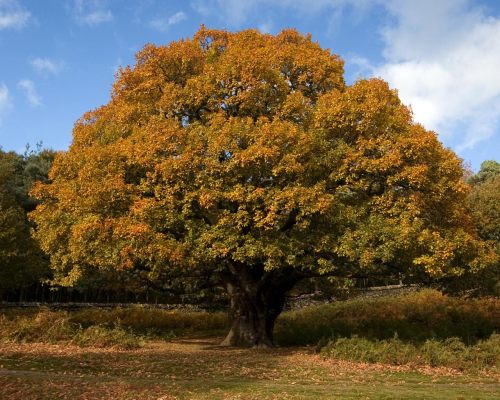 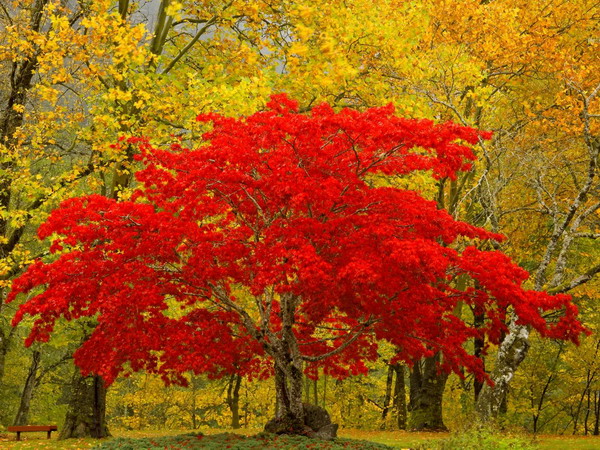 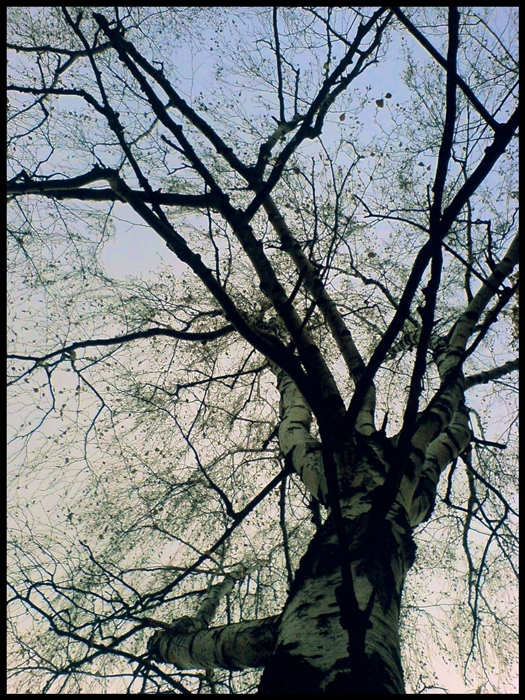 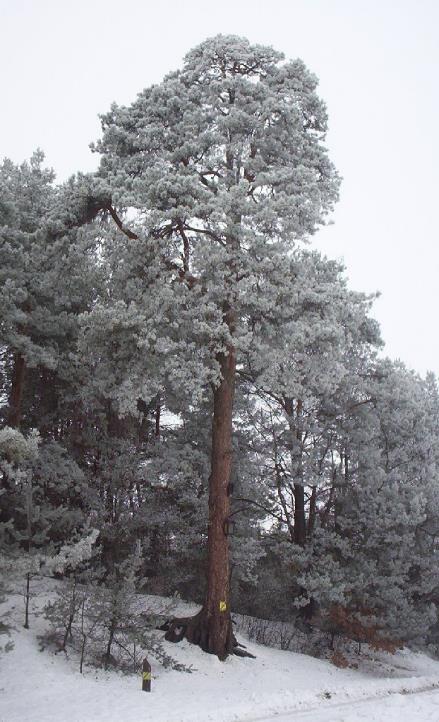 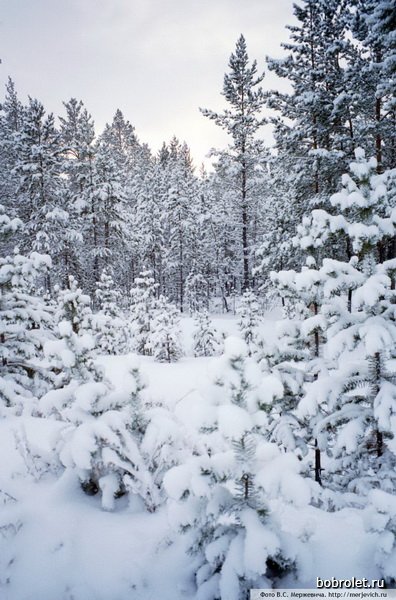 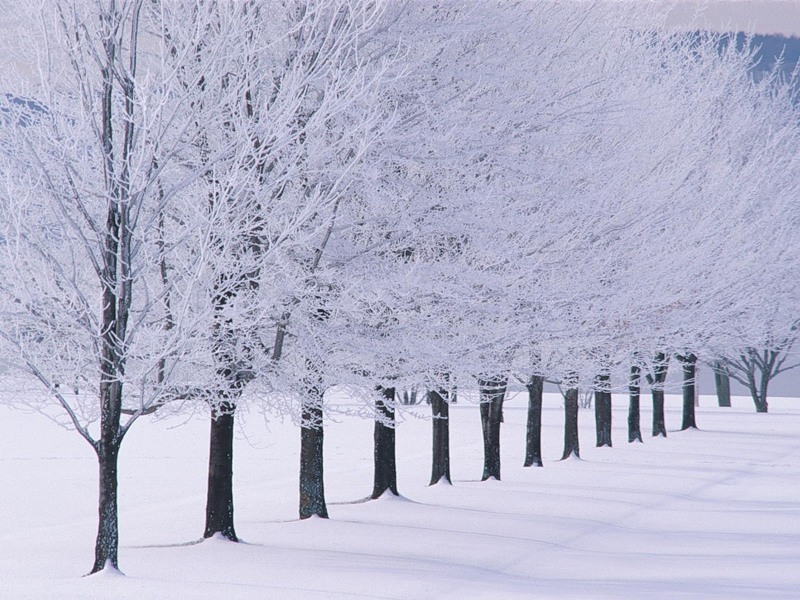 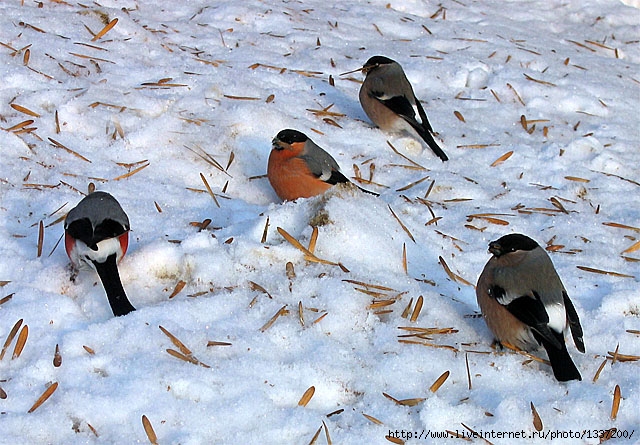 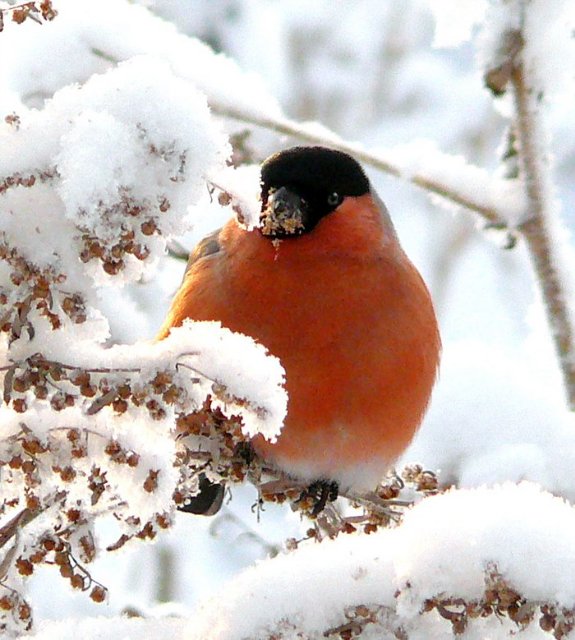 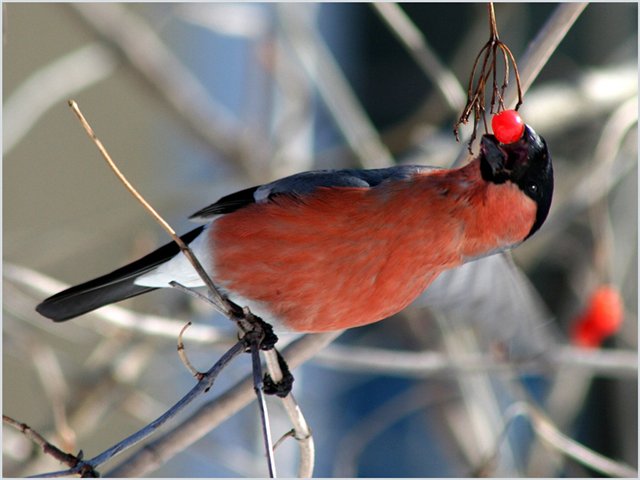 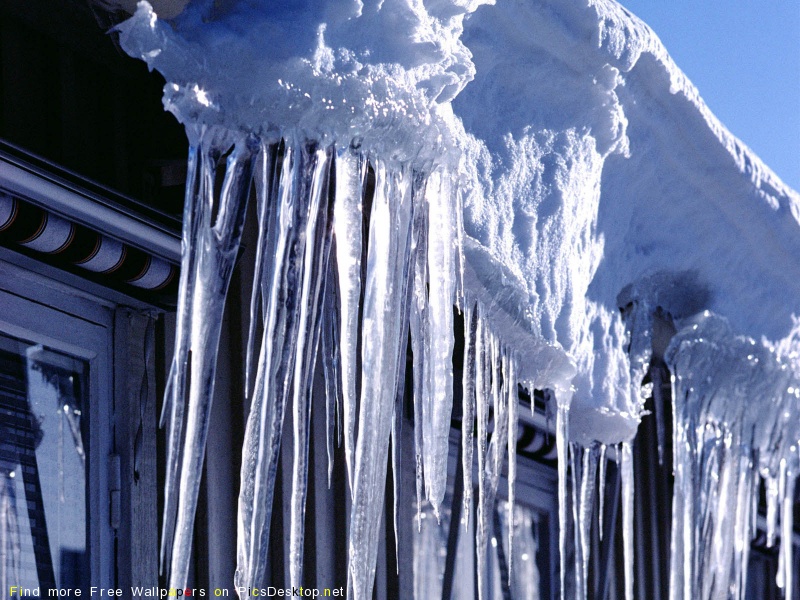 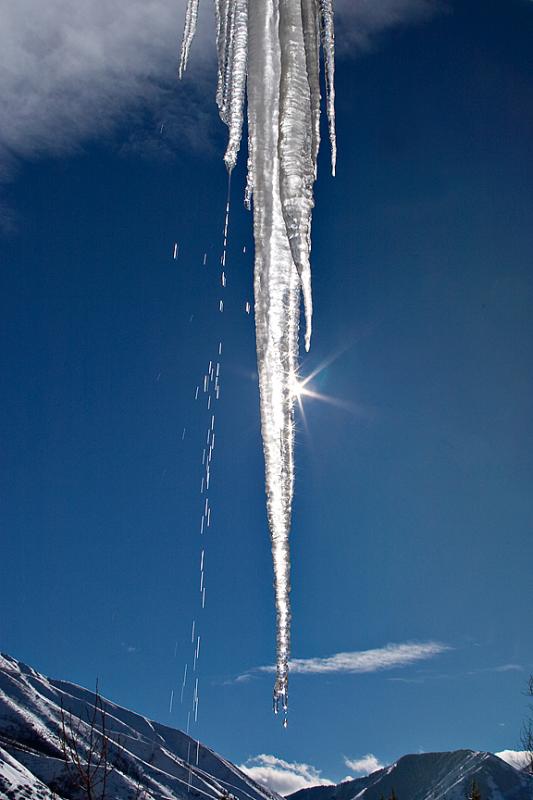 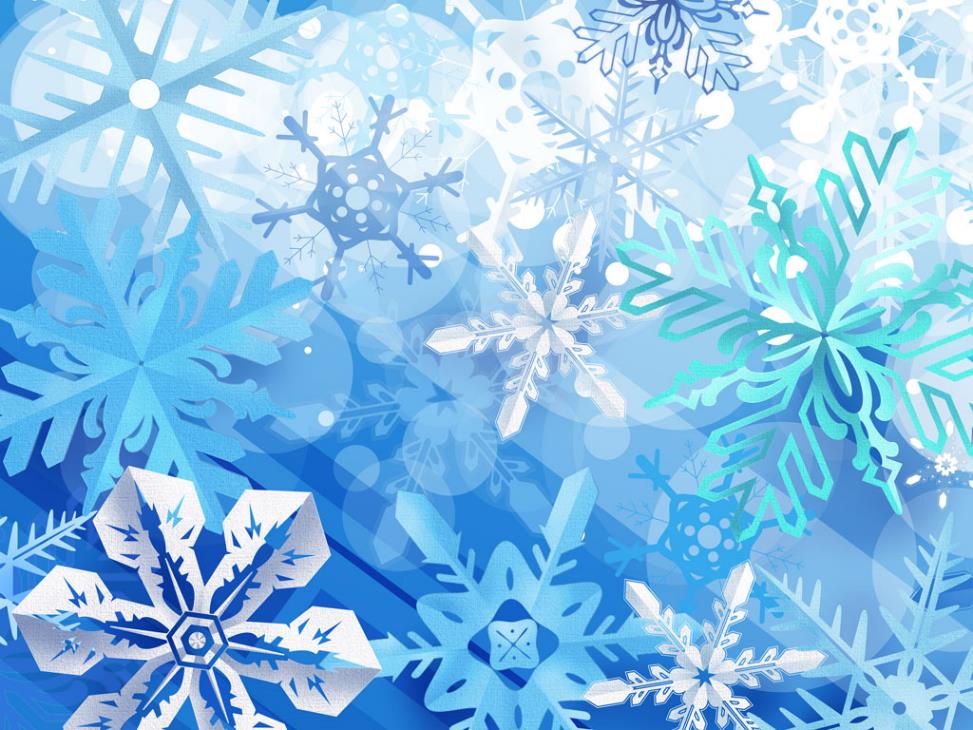 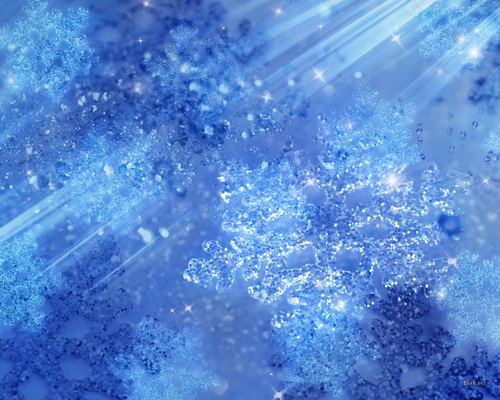 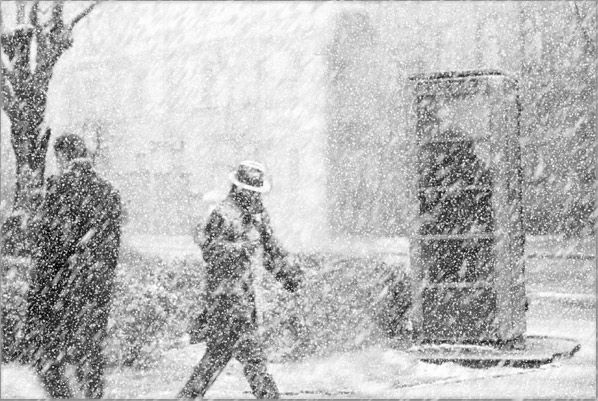 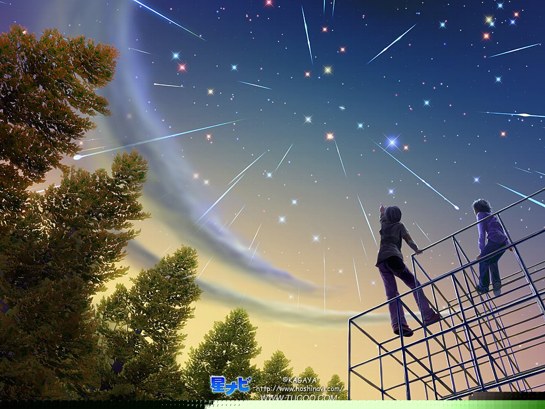 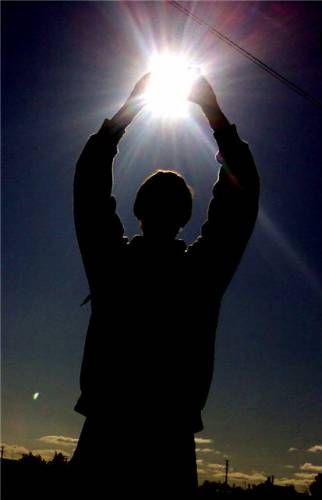 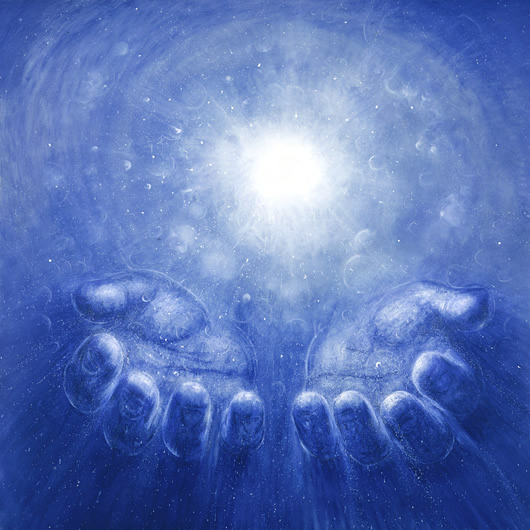 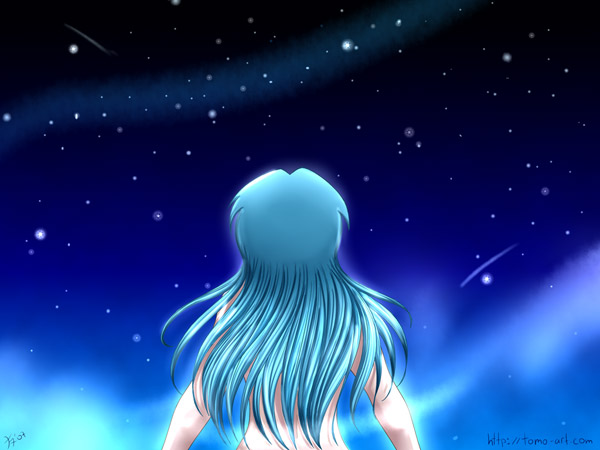 Спасибо за внимание!